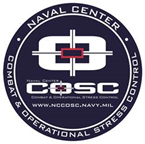 Coast Guard Operational 
                     Stress Control (CG -0SC )
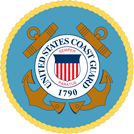 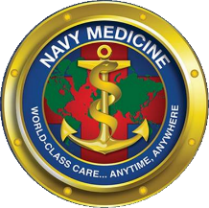 Experiential: Mindfulness Practice
[Speaker Notes: Experiential: Mindful Practice]
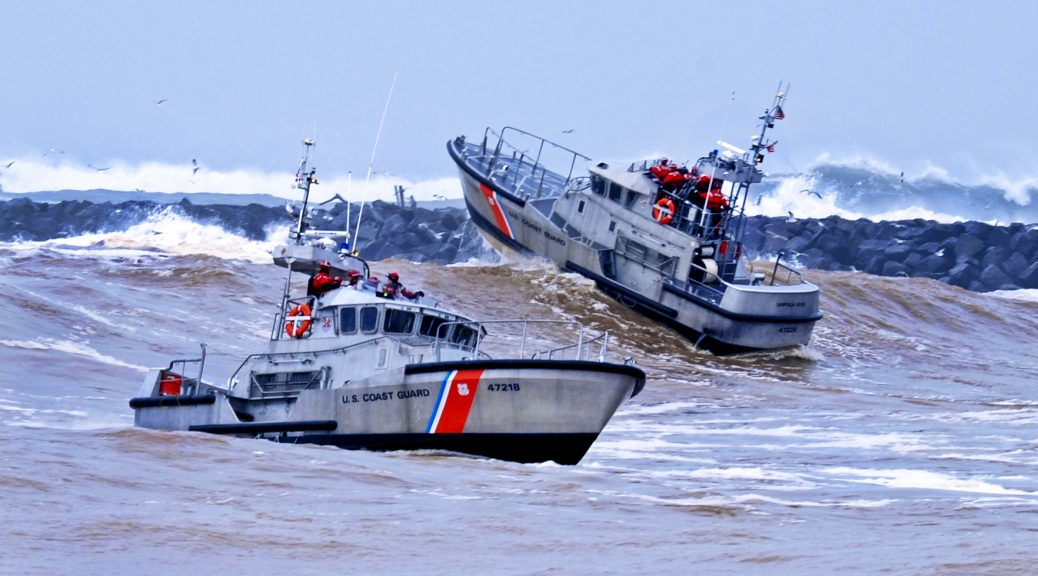 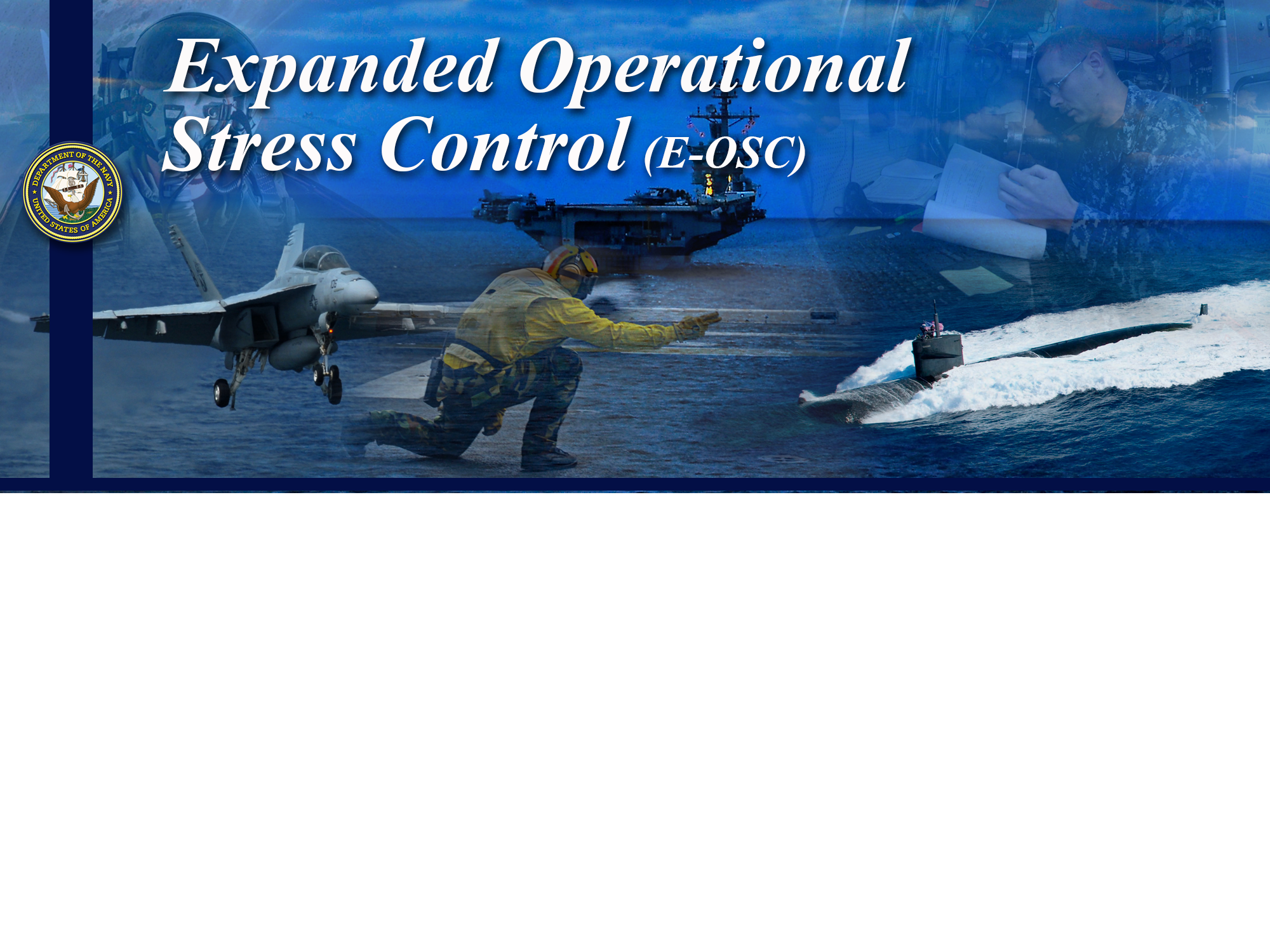 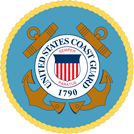 Healthy Behaviors: Sleep, Nutrition & Physical Fitness
[Speaker Notes: Healthy Behaviors: Sleep, Nutrition & Physical Fitness]
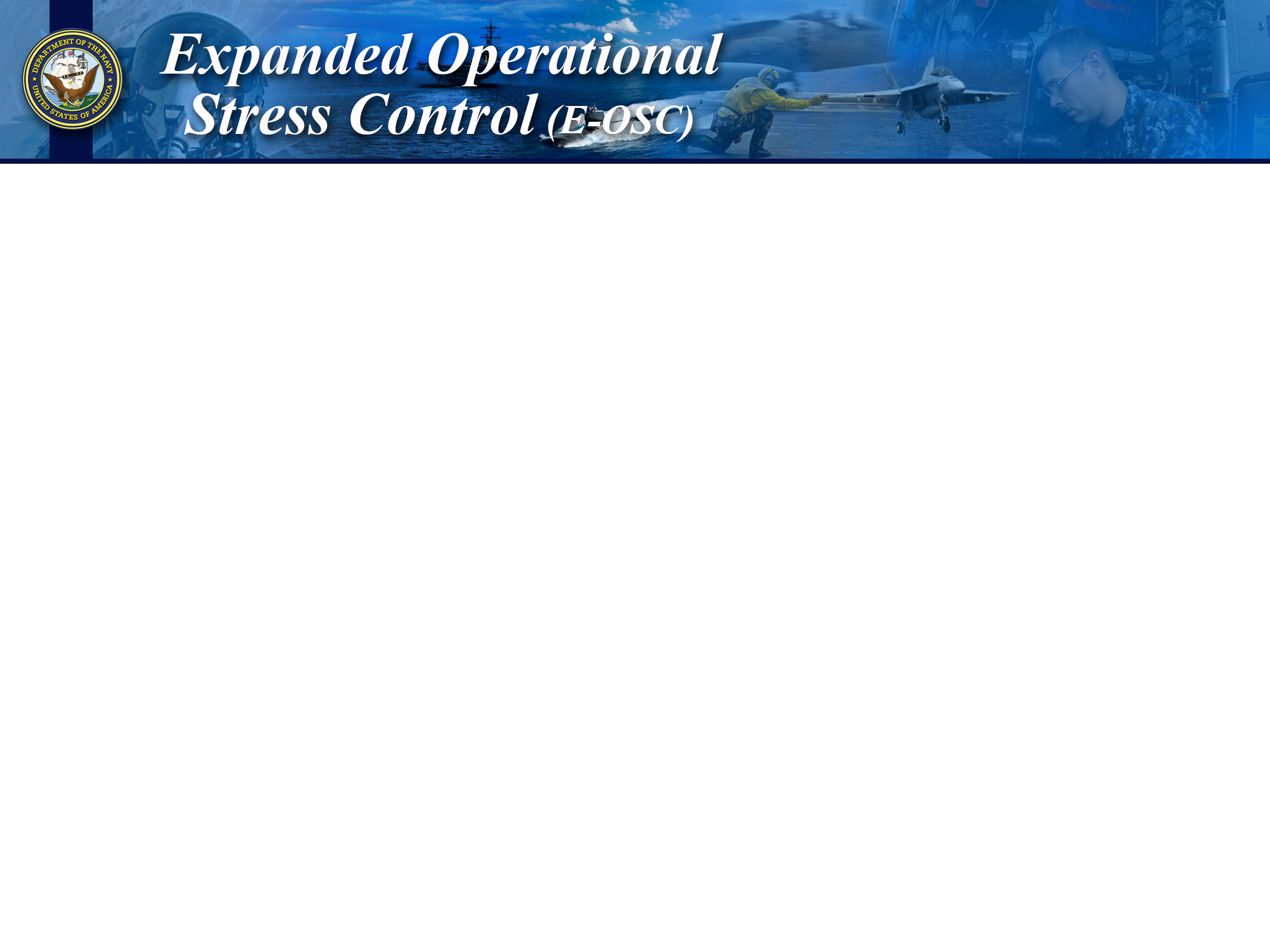 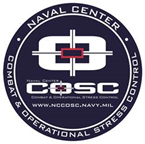 Learning Objectives
Coast Guard Operational 
                    Stress Control (CG -0SC )
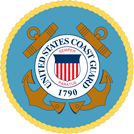 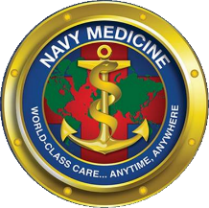 IDENTIFY and DISCUSS how you can increase your physical resilience by using the mind, social, and spiritual domains

IDENTIFY and DISCUSS the benefits of healthy sleep, nutrition, and physical exercise

 IDENTIFY skills to establish healthy behaviors for optimal performance

DEMONSTRATE how to problem solve overcoming obstacles to practice healthy behaviors
[Speaker Notes: Learning Objectives 

IDENTIFY and DISCUSS how you can increase your physical resilience by using the mind, social, and spiritual domains
IDENTIFY and DISCUSS the benefits of healthy sleep, nutrition, and physical exercise
IDENTIFY skills to establish healthy behaviors to increase performance
DEMONSTRATE how to problem solve overcoming obstacles to practice healthy behaviors]
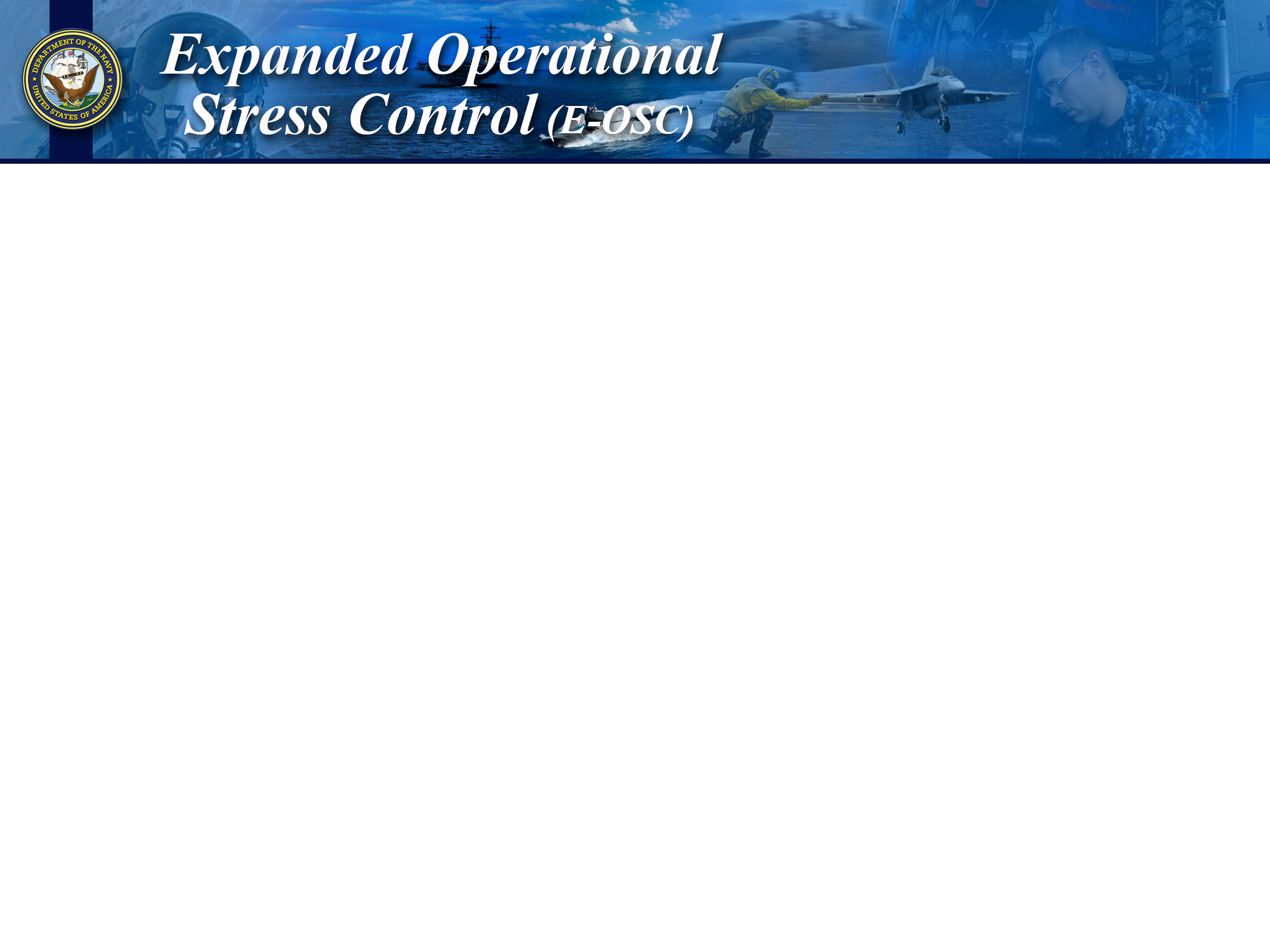 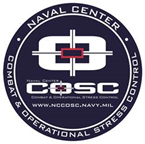 Optimal Performance
Coast Guard Operational 
                     Stress Control (CG -0SC )
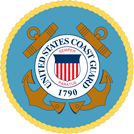 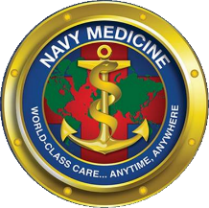 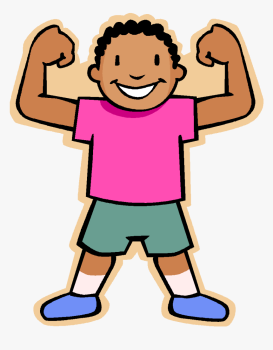 Body
Performance
Mind
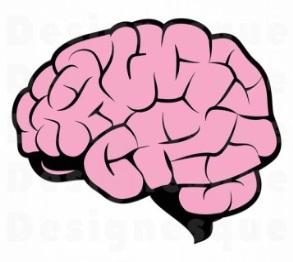 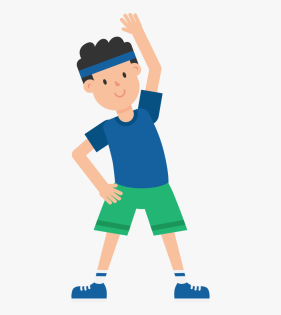 Social
Spirit
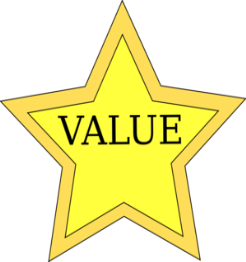 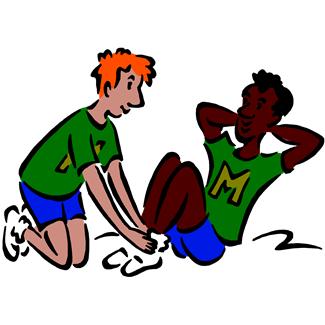 Sleep
Nutrition
Physical Fitness
[Speaker Notes: Optimal Performance

Discussion Questions: 
-What does optimal performance mean to you?
-How can the other three domains (mind, spirit, social) support optimal performance?
-Do you think, sleep, nutrition and physical activity support optimal health and performance?

Throughout CG-OSC we have focused on the four domains of resilience (Mind, body, spirit, social). In this module we will focus on the body, specifically on how healthy nutrition, physical fitness, and eating well can support optimal performance. 
 
Performing at the top of your game requires optimizing your entire body, and maintaining a healthy baseline.
 
You can look at your body as a set of individual systems, such as sleep, nutrition and physical activity, that make up a whole which can support an optimal state of being and performance. 
 
Optimal performance is more than just being physically active and eating well; it’s a combination of psychological, social, familial, behavioral, nutritional, spiritual, and physical fitness.

Body: Nutrition, Physical Fitness, & Sleep]
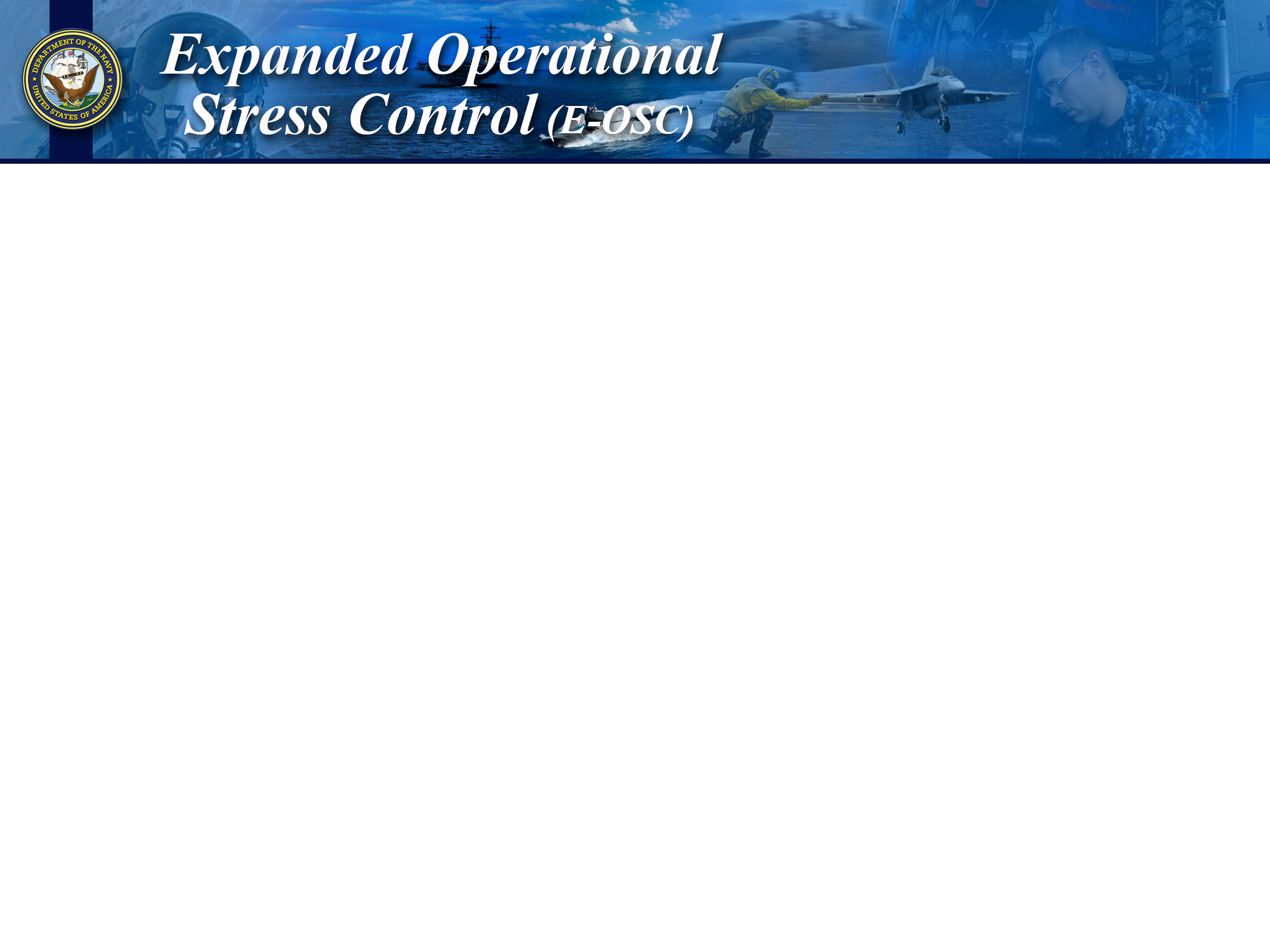 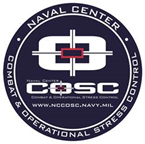 Bottom Line For Good Health
Coast Guard Operational 
                    Stress Control (CG -0SC )
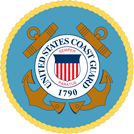 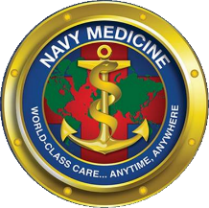 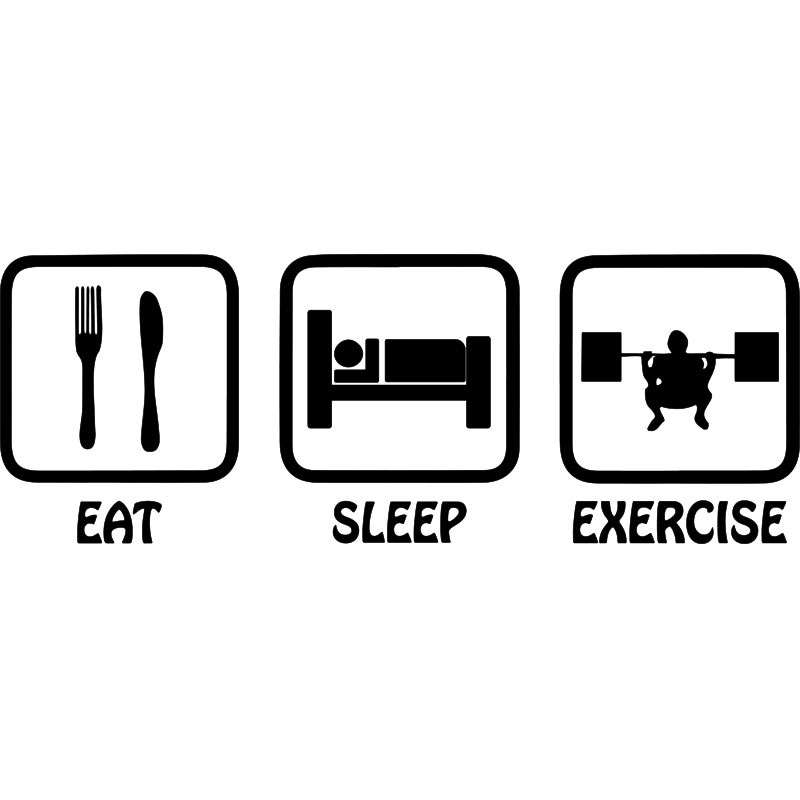 “Health has been defined not simply as a state free from
disease, but as the capacity of people to adapt to, respond to,
 or control life's challenges and changes" 
	
(Frankish et al., 1996)
[Speaker Notes: Bottom Line For Good Health

Discussion Questions:
-Do you get enough sleep?
-Do you eat a healthy balanced diet?
-Do you exercise regularly?

Eat -Eat well
Balanced and nutritious meals with moderate portions help fuel the body.
 
Sleep- Get sleep
Getting enough sleep is critical to physical and emotional wellbeing.
 
Exercise- Keep moving
Regular exercise helps you physically and improves your mood.
 
Quote: “Health has been defined not simply as a state free from disease, but as the capacity of people to adapt to, respond to, or control life's challenges and changes" (Frankish et al., 1996)

Sleep, nutrition and physical activity provides a foundation to maintain health, readiness, and support optimal health and performance. If one is sleep deprived, or has not eaten nutritious food and has decided not to engage in physical activity, they will probably not feel their best.]
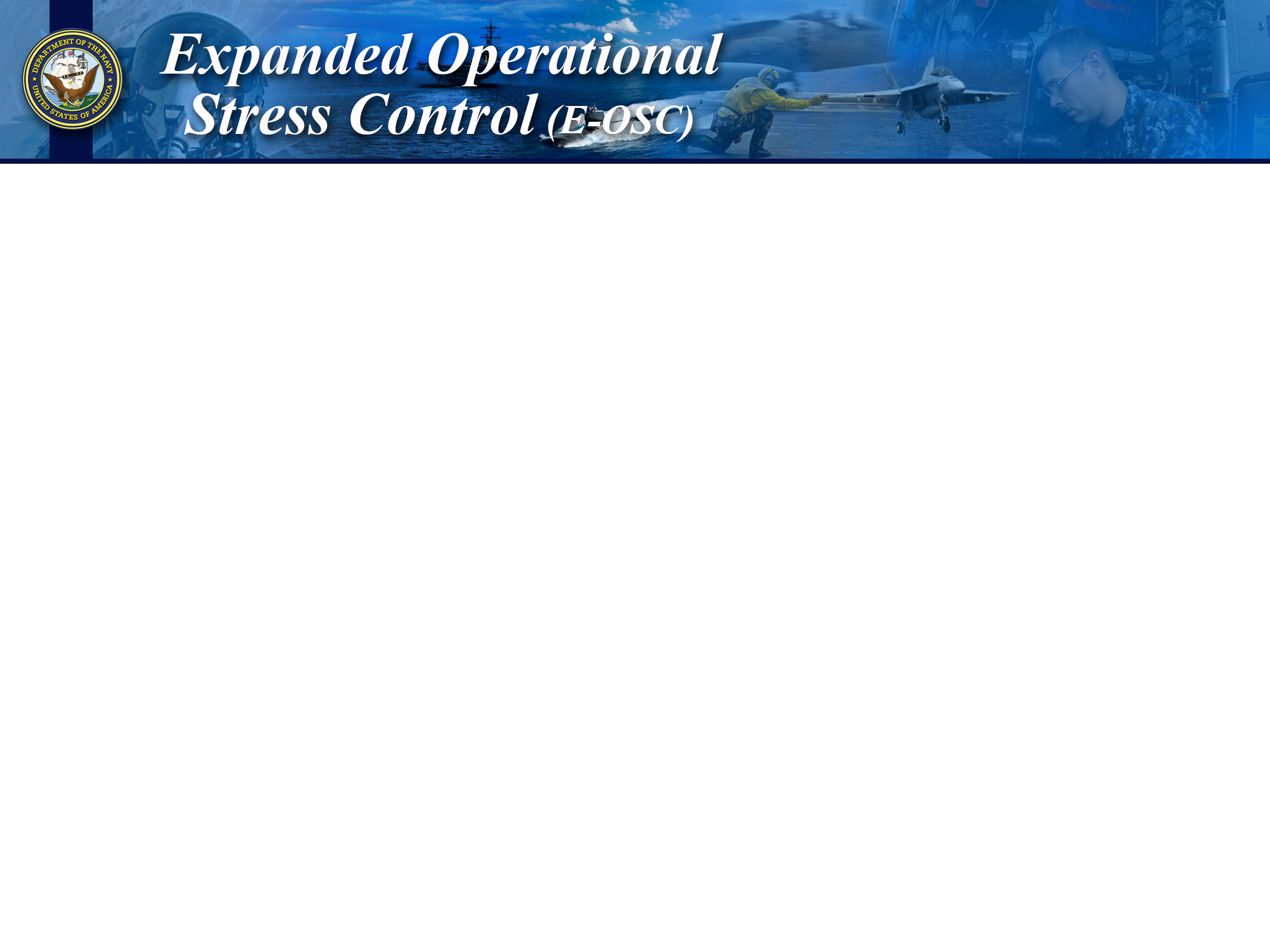 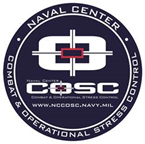 Total Force Wellness
Coast Guard Operational 
                  Stress Control (CG -0SC )
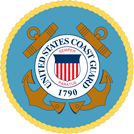 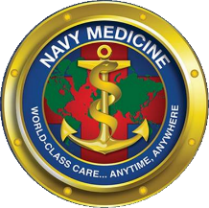 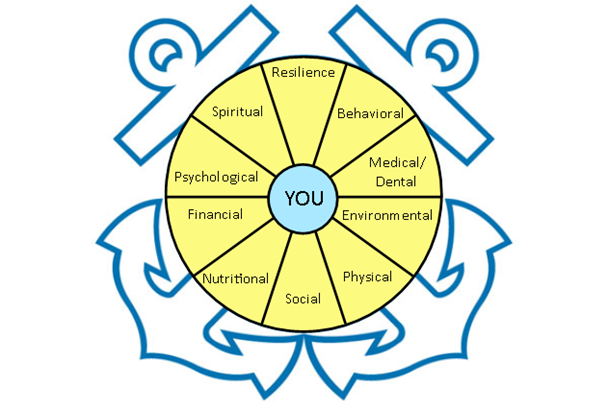 Integrative approach to optimize well-being and readiness

Direct impact on:
Unit Readiness
Sailor Optimal Performance
Retention
Resiliency (Toughness)
[Speaker Notes: Total Force Fitness

Discussion Questions:
- How do these domains of total force fitness impact toughness?

This module aligns with the psychical, nutritional and psychological domains of TFF. It has a direct impact on:
Unit Readiness
Sailor Optimal Performance
Retention 
Resiliency (Toughness)

Total Force Wellness is an integrative approach to optimize well-being and readiness. Notice it includes physical health (strength, endurance), nutritional health (food quality and choices), and behavioral health. This behavioral health piece is an important part of supporting physical and nutritional health because the choices we make are where the rubber meets the road. 

In 2009, then-Chairman of the Joint Chiefs of Staff, Adm. Michael Mullen, commissioned USUHS to develop the Total Force Fitness concept into a CJCS Directive that would address the intersection of health, fitness, and performance optimization. 
 
ADM Mullen indicated that Total force fitness was more than physical fitness.  He described TFF as “the sum total of the many facets of individuals, their families, and the organizations to which they serve. It is not something that someone achieves twice a year for a test.  It is a state of being.” 
 
The Joint Chiefs of Staff, TFF, Instruction, dated 1 September 2011, identifies a framework for adopting and implementing total force fitness (TFF). The TFF framework is a method for understanding, assessing, and maintaining Service member’s well-being, sustaining their ability to carry out missions and establishes a key readiness component. 
 
The dimensions were derived from a variety of sources, including current practices on medical fitness, psychological resilience, physical fitness and injury screening, and integrated health approaches. The Total Force Fitness concept integrates health, resilience, and human performance into the following eight domains:
 
Physical Fitness is your ability to physically accomplish all aspects of you tasks while avoiding injury.
Environmental Fitness is the ability to perform your tasks in any operational environment.
Medical and Dental Preventive Care Fitness is your ability sustain your health and wellness and facilitate restoration to meet medical and dental standards for fitness for duty, return to duty, and medical readiness.
Nutritional Fitness is your ability to sustain your performance through foods, dietary supplements, and beverages in adequate quantities, quality, and proportions.
Ideological and Spiritual Fitness refers to your beliefs and practices that strengthen connectedness with sources of hope, meaning, and purpose.
Psychological Fitness is your ability to integrate and improve cognitive, emotional, and behavioral practices.
Social Fitness is your ability to engage in productive personal and professional relationships, positively interact with unit and command networks, and use resources that promote overall well-being.
Financial Fitness is the combination of attitude, knowledge, and skills to make and exercise money management decisions that best support your life circumstances
Behavioral is your ability to ma]
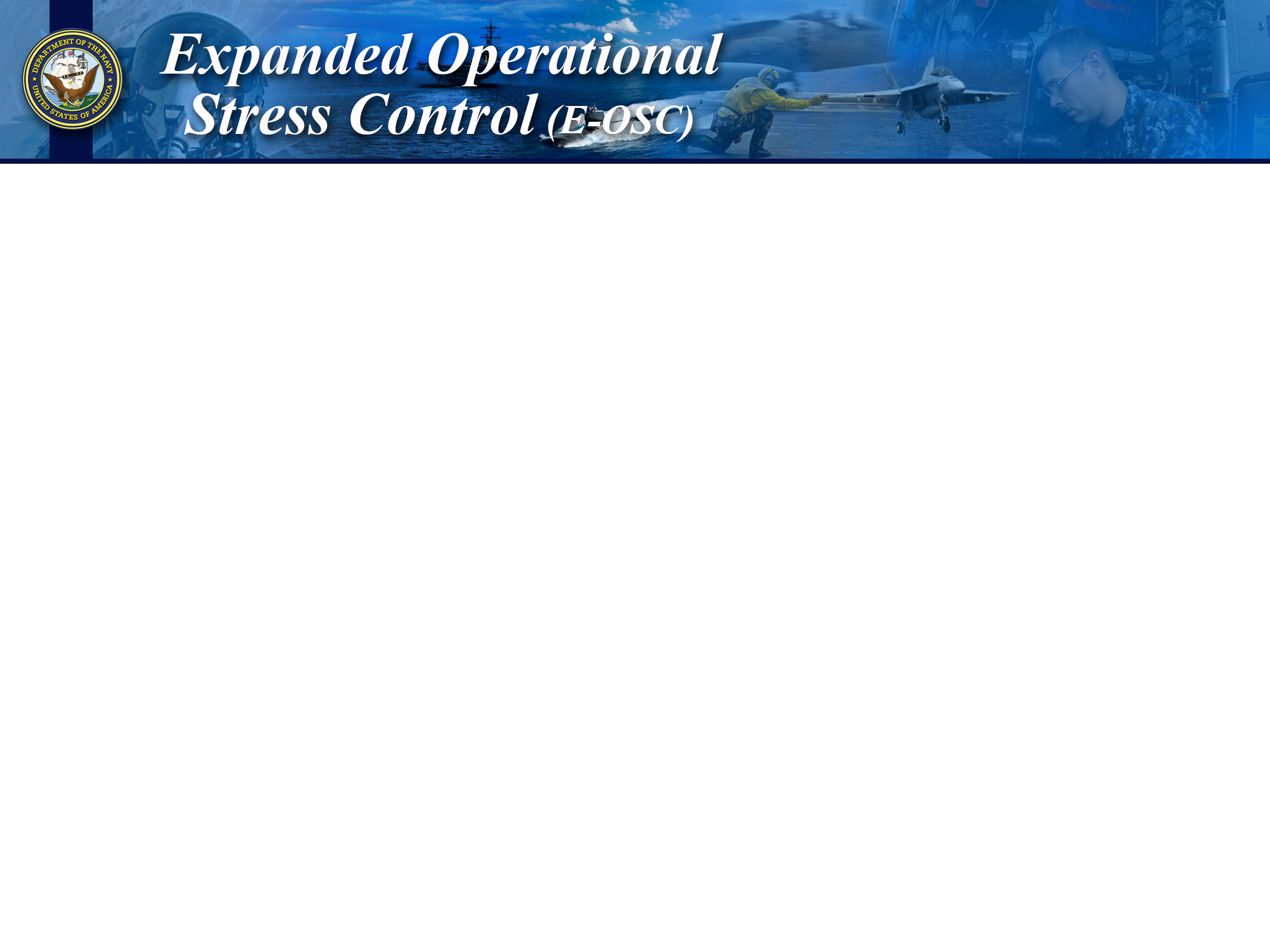 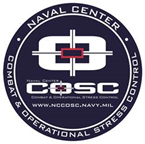 Barriers to Optimal Performance
Coast Guard Operational 
                   Stress Control (CG -0SC )
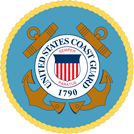 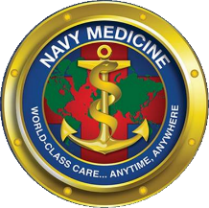 Lack of motivation or "willpower"

Not enough time

Lack of emotion regulation skills

Negative self-talk

Physical injury and illness

Unrealistic expectations of self

Not prioritizing self-care
[Speaker Notes: Barriers to Optimal Performance

Discussion Questions:
-Can you think of other examples?

Many of us have learned about the importance of taking care of our bodies before, but we don’t always implement all the suggestions we hear. Here are some common reasons people give:

Lack of motivation or “willpower”
Not enough time
Lack of emotion regulation skills
Negative self-talk
Physical injury and illness
Unrealistic expectations of self
Not prioritizing self-care]
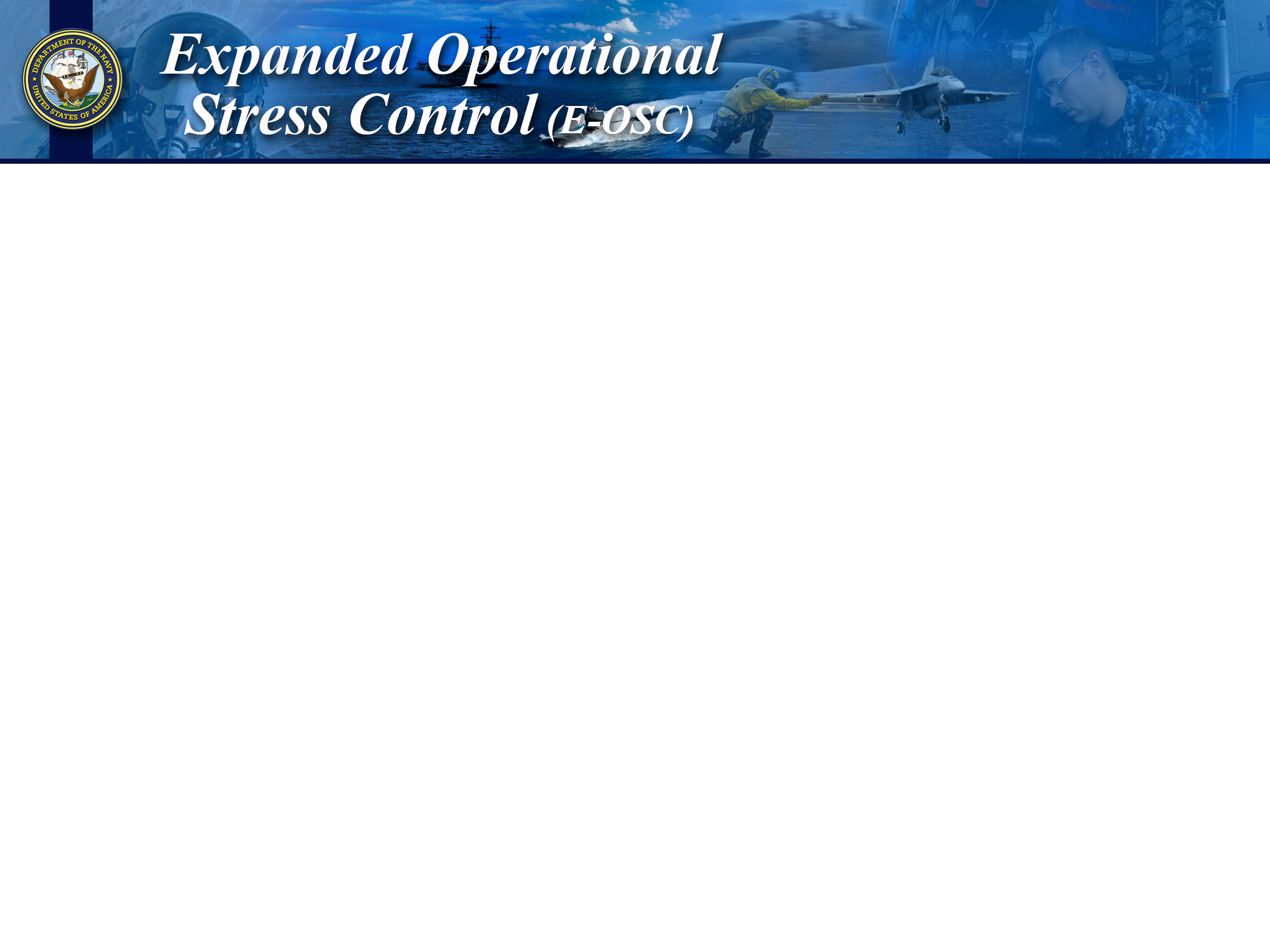 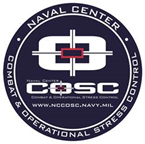 Sleep: Why Do I Need It?
Coast Guard Operational 
                Stress Control (CG -0SC )
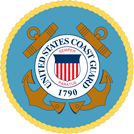 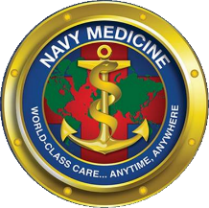 Military cultural attitudes have historically tended to undermine the importance of sleep. DoD recognizes sleep as an important contributor to physical and mental health and operational readiness.
Sleep helps:
Cleanse out toxins
Rest and recovery
Consolidation of memories
Information Processing
Learning 

Better sleep is linked to:
Better physical health
Productivity
Creativity
Concentration 
Optimism
Frustration tolerance
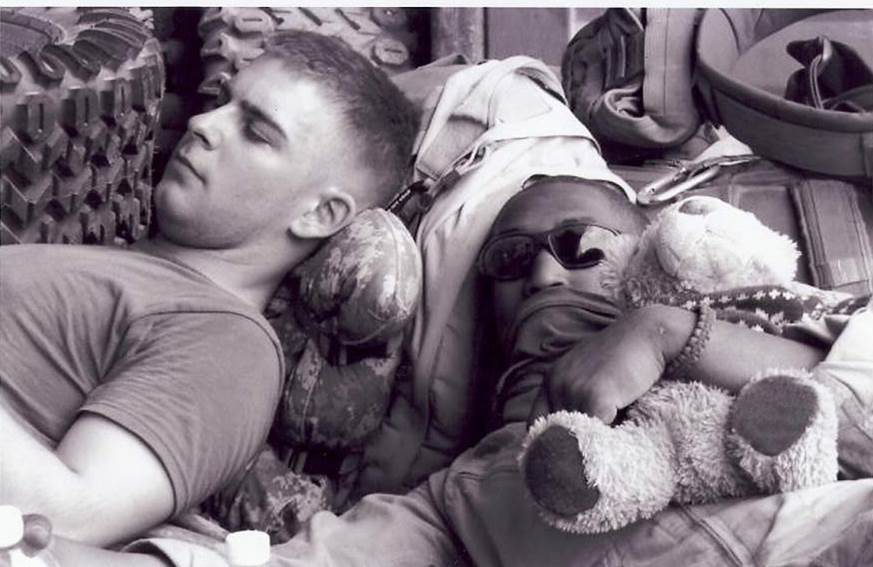 [Speaker Notes: Sleep: Why Do I Need It?

Discussion Questions: 
-Why do we need sleep?
-Why is sleep important for optimal performance?
-What do you notice about yourself when you have had enough sleep?

Military cultural attitudes have historically tended to undermine the importance of sleep. DoD recognizes sleep as an important contributor to physical and mental health and operational readiness.

Sleep helps:
Cleanse out toxins
Rest and recovery
Consolidation of memories
Information Processing
Learning 

Better sleep is linked to:
Productivity
Creativity
Concentration 
Optimism
Frustration tolerance]
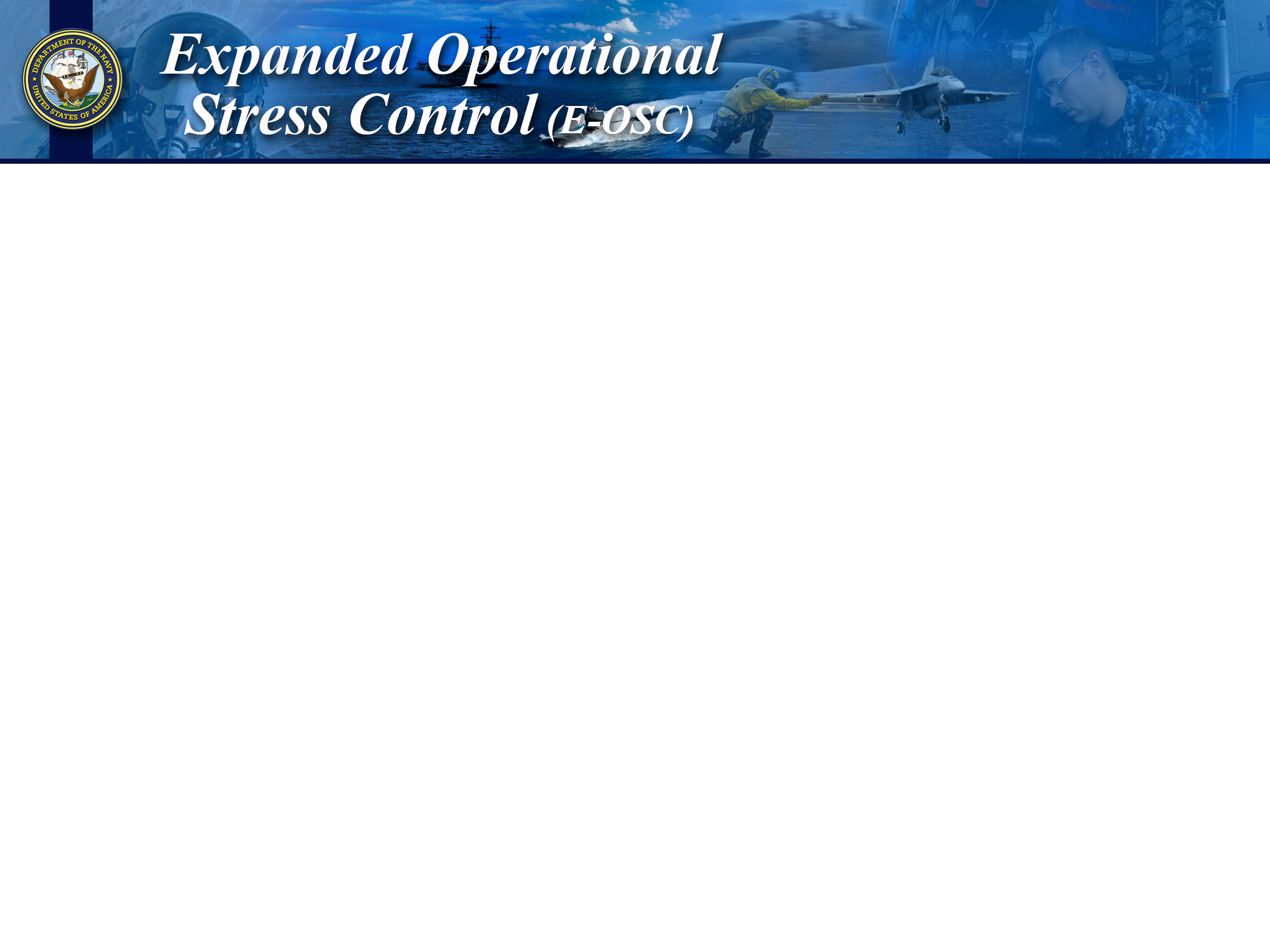 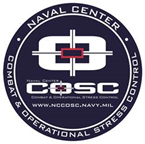 Poor Sleep is Associated With:
Coast Guard Operational 
                      Stress Control (CG -0SC )
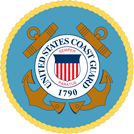 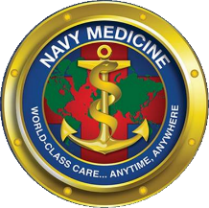 Cognitive & other impairments: 	
Learning, attention, alertness, reasoning, problem solving & decision-making during complex tasks and evolutions
Reaction time
Moral reasoning, judgment
 
Physical health problems:
Heart disease, heart attacks, & heart failure
High blood pressure
Diabetes
Stroke
Obesity
Pain

  Injuries, accidents, & occupational
  hazards:
Impact on readiness
Medical errors, mishaps
Impaired driving

  Psychological health problems:
Symptom of many diagnoses
Depression, PTSD
Suicide
[Speaker Notes: Poor Sleep is Associated With:

Discussion Questions:
-Do you notice degradation in your productivity, ability to communicate, think clearly, and perform when you are too tired?
-Have you ever performed while fatigued? How did that feel like?
-Seeing all the pros and cons of better sleep, isn’t it worth it to work on sleeping better? Think of it as an investment in yourself to increase overall performance.
 
Consequences of impaired sleep: The American Automobile Association (AAA) estimates that one out of every six deadly traffic accidents, and one out of eight crashes requiring hospitalization of car drivers or passengers is due to drowsy driving. (AAA, 2010) 
 
Cognitive & other impairments: 
Learning, attention, alertness, reasoning, problem solving 
Reaction time
Moral reasoning, judgment

Physical health problems:
Heart disease, heart attacks, &  heart failure
High blood pressure
Diabetes
Stroke
Obesity
Pain

Injuries, accidents, & occupational hazards:
Impact on readiness
Medical errors
Impaired driving

Psychological health problems:
Symptom of many diagnoses
Depression, PTSD
Suicide]
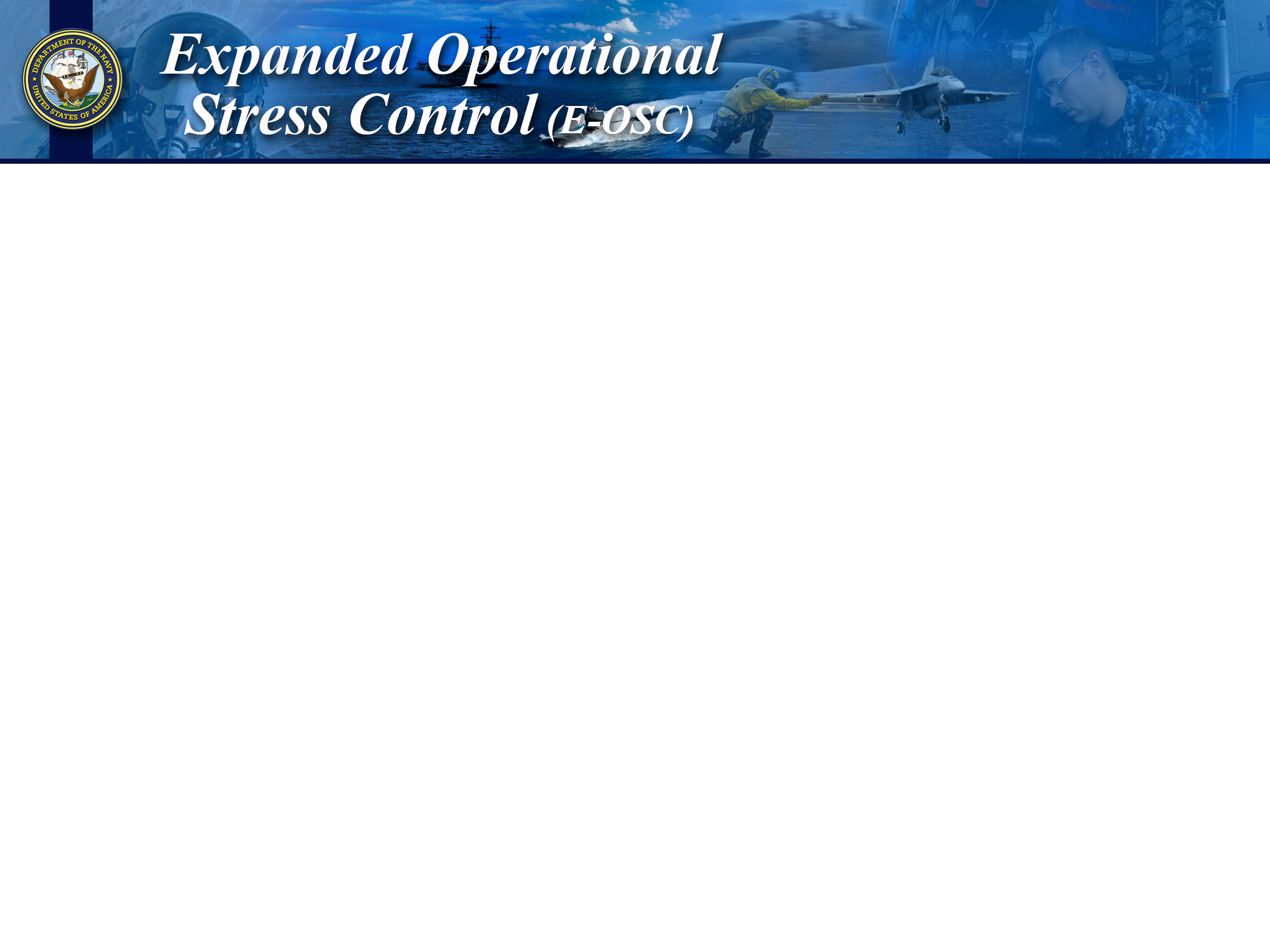 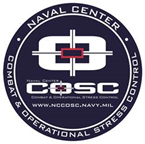 Sleep in the Digital Age
Coast Guard Operational 
                   Stress Control (CG -0SC )
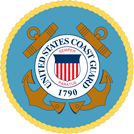 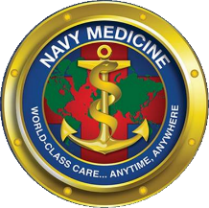 90% of Americans use an electronic device within the hour before bed time

Notification on a device activates the brain’s reward center

Texting & web-surfing before bed are associated with higher stress

White and blue light affects melatonin & the normal circadian rhythm
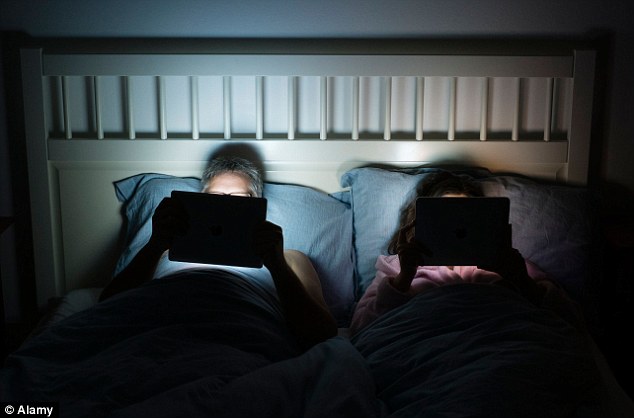 [Speaker Notes: Sleep in the Digital Age

Discussion Questions:
-Is technology getting in the way of you getting sleep?
-How does technology affect your sleep?
-Do you fall asleep with your phone/tablet/laptop?
-Do you keep your phone/tablet ringer on throughout the night?
-Do you answer texts or calls in the middle of the night?
-If you are having trouble sleeping, is the first thing that you do is reach for your phone/tablet/laptop and start scrolling through social media?
-As soon as you wake up in the morning, do you grab your phone?
 
Electronic devices have become a huge part of our daily lives that it’s often hard to put them down - even at bedtime. Keeping your phone on your nightstand may not seem like a big deal, but technology affects your sleep in more ways than you realize. Whether you're surfing the web, playing a video game, or using your phone as an alarm clock in the late evening, you're probably keeping yourself from a restful night.
90% of Americans use an electronic device within the hour before bed time
Texting & web-surfing before bed are associated with higher stress
 
Suppress Melatonin: 
The white and blue light emitted by screens on cell phones, computers, tablets, and televisions restrain the production of melatonin, the hormone that controls your sleep/wake cycle or circadian rhythm. Reducing melatonin makes it harder to fall and stay asleep.
 
Keeps your brain awake and alert: 
Electronic devices keep our brains engaged and technology can trick the brain into thinking that it needs to stay awake and alert instead of slowing down for the night.
 
They wake you up: 
Every time you wake up and check your device, you are waking your brain and thereby interrupting your sleep
Notifications, late night texts, calls, or emails activates the brain’s reward center and can disturb your sleep.
 
Tips to sleep without a digital device:
Remove all technology from the room
Use a traditional alarm clock instead of your phone
Spend the last hour before bed doing a relaxing activity that does not involve your laptop, phone, or tablet]
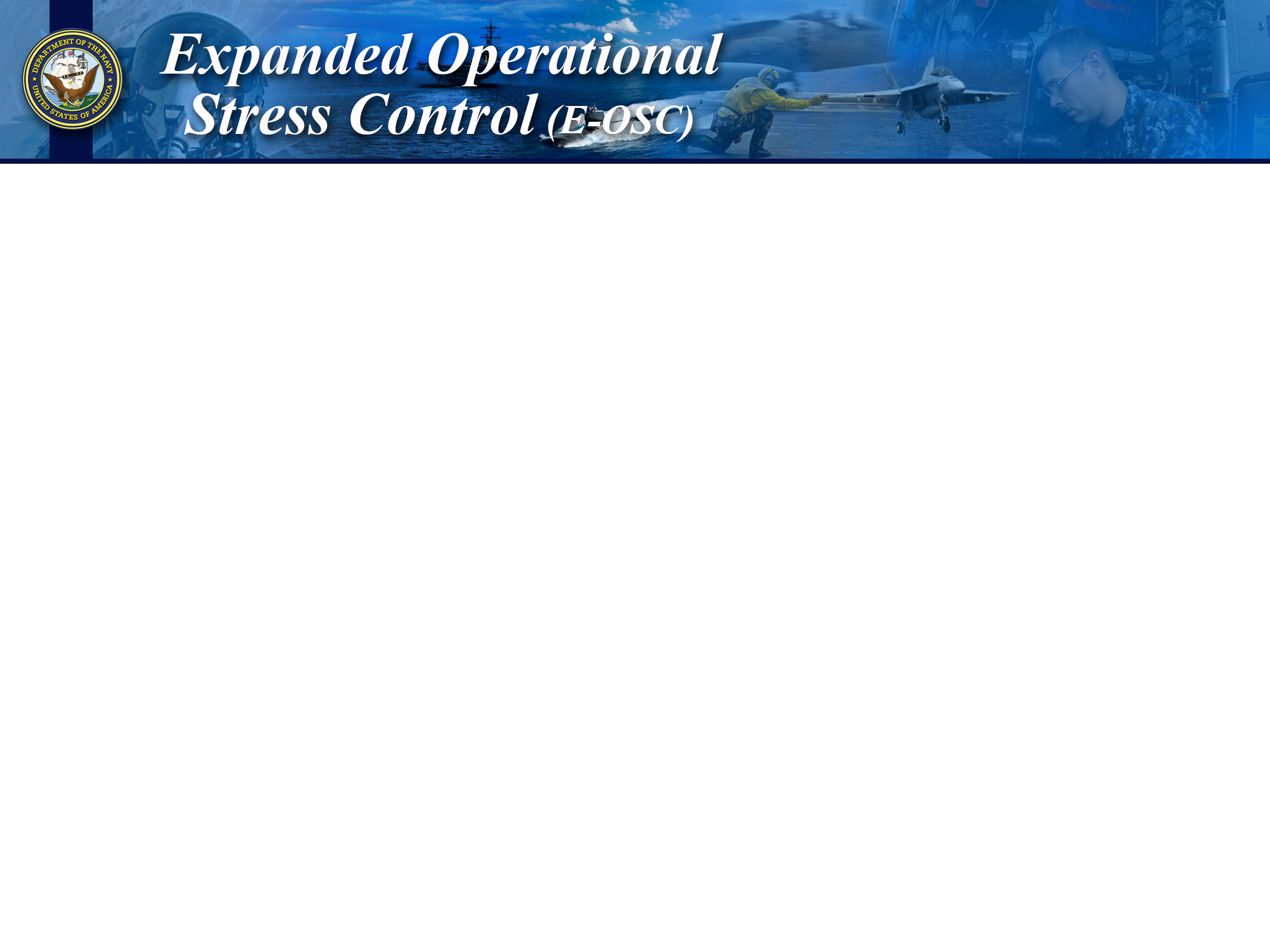 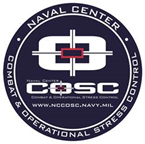 Train Yourself to Sleep Better
Coast Guard Operational 
                 Stress Control (CG -0SC )
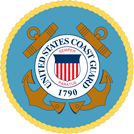 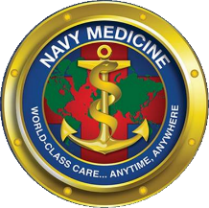 [Speaker Notes: Train Yourself to Sleep Better

Discussion Questions:
-Which of these skills have you tried before? Did it help?
-Which of these skills can you commit to practicing consistently?
 
We can use classical conditioning (just like Pavlov’s dogs learned to drool for a dinner bell) to train ourselves to sleep better. By controlling what we associate with bed time and sleep, we can set up a predictable environment where our brain knows when it’s time for sleep.
The CG has taught you some not-so-great sleep habits.
You can train yourself to sleep better by establishing certain habits.
Our bodies like predictability, like having a sleep routine.
It can take a couple weeks to establish a new habit. Stick with it, and plan to overcome inevitable obstacles (watch, deployments, newborn baby).

Home:
Stick to a sleep schedule
Use a bed only for sleep 
Don’t go to bed until you feel sleepy
Stay cool and comfortable 
Set-up a bedtime routine
Avoid stressful and strenuous activity before bedtime
Eliminate bright lights 

Home & Operational: 
Use headphones, ear plugs, or eye masks
Relax – meditate, read a book, stretch
Restrict the use of electronics
Avoid caffeine, nicotine, and alcohol
Don’t watch the clock in bed 
Eat right and exercise

Operational:
Bank sleep
Take naps
Try to sleep 4-5 unbroken hours 
Do not use sleeping pills
Train yourself to be an effective sleeper]
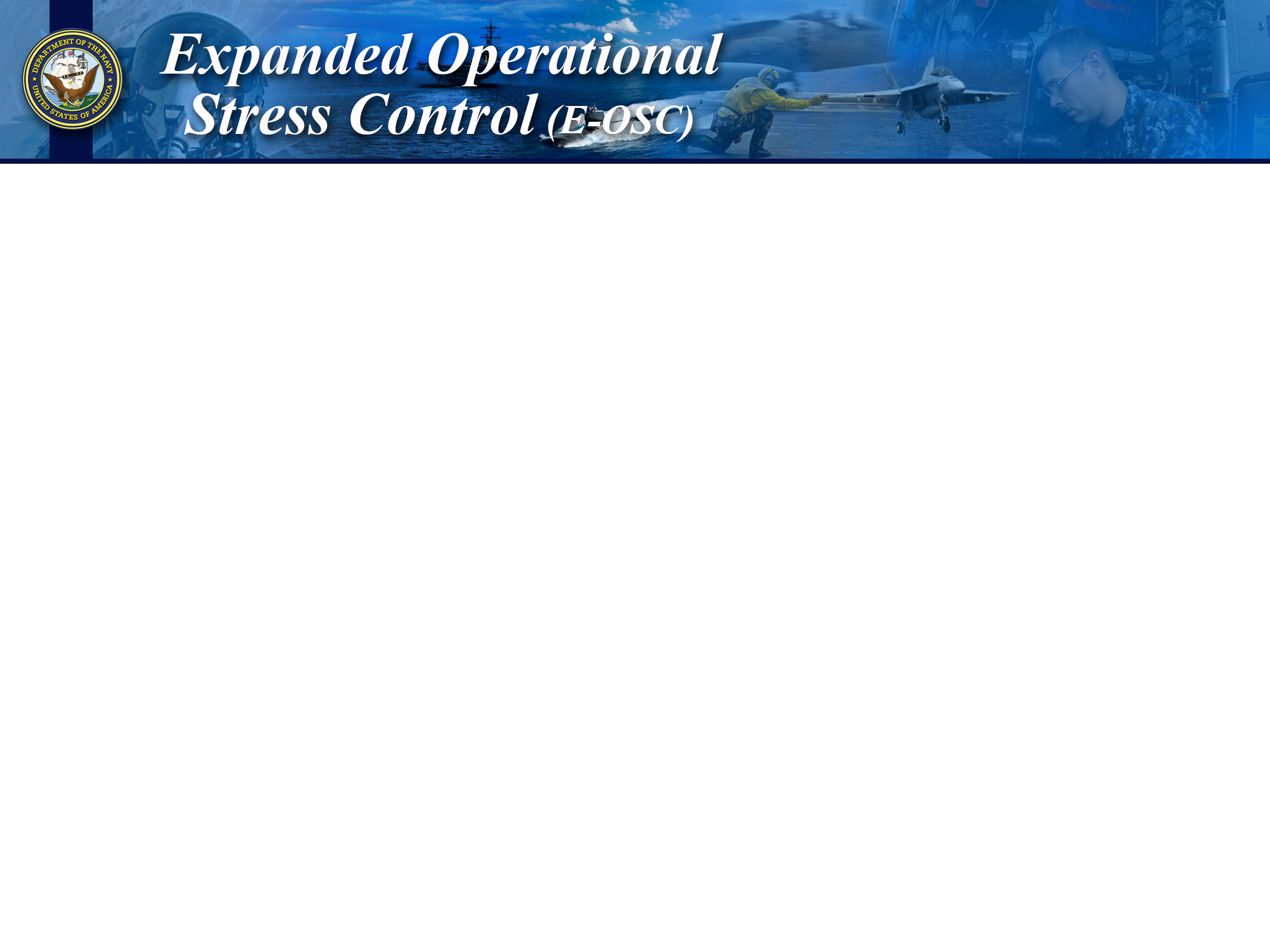 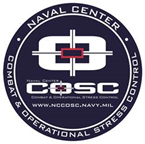 Nutrition: Fueling For Performance
Coast Guard Operational 
                 Stress Control (CG -0SC )
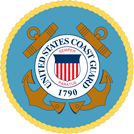 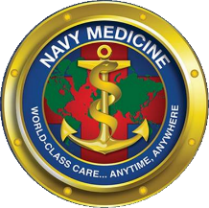 Without proper nutrition the body would starve, and performance levels will be greatly reduced. Three main sources of energy are:
Carbohydrates (bread, pasta, sugar, rice) are preferred food for endurance, resistance training, competitive athletic events, mental agility, and healthy living
Fats(whole milks, oil, peanut butter, fried foods, baked goods) provides energy during exercise, in cold environments, and during starvation 
Proteins (Chicken, eggs, beans, beef, fish) increase alertness 

“You are what you eat”- Treat your body as a top performing car, jet or highly grade piece of equipment and provide the nutrients to fuel your body to perform at an optimal level!  

Poor nutrition or lack of a variety of healthy foods can decrease performance and contribute to depression by limiting the availability of these specific nutrients – Garbage in, Garbage out!
[Speaker Notes: Nutrition: Fueling For Performance

Food provides energy and nutrition to living humans and animals. Food contains the nutrition that people and animals need to be healthy. The consumption of food is normally enjoyable to humans. It contains protein, fat, carbohydrates, vitamins, water and minerals.
 
Nutrition is the process of taking in food and using it for growth, metabolism, and repair. Nutrition is also about eating a healthy and balanced diet. Food and drink provide the energy and nutrients you need to be healthy. Understanding these nutrition terms may make it easier for you to make better food choices.
 
Without proper nutrition the body would starve, and performance levels will be greatly reduced. Three main sources of energy are:
Carbohydrates (bread, pasta, sugar) are preferred food for endurance, resistance training, competitive athletic events, mental agility, and healthy living.
Fats (whole milk, oil, peanut butter, fried foods, baked goods) provides energy during exercise, in cold environments, and during starvation
Protein (chicken, eggs, beans, beef, fish) increase alertness.
 
“You are what you eat”- If you treat your body as a top performing car, jet or highly grade piece of equipment and provide the nutrients to fuel it, it will last long and be able to perform better, longer, and more efficient. Fuel your body to perform at an optimal level! 
The electric engine is relatively weak compared to gas.
Electricity does the trick if you’re just put-putting around town, but when you need to punch it the engine uses gasoline because it provides more energy. Electricity doesn’t provide enough juice to accelerate the car fast enough, so the engine has to call in the big dog: gas.
Our bodies are surprisingly similar to engines. Just like an electric car has two energy sources—electricity and gas—so do we. Doing explosive activity like sprinting, jumping, and weight lifting is like putting the pedal to the metal. You have the pedal to the metal, and just like in the Prius, electricity isn’t going to cut it.
You need to call in the big dog: carbohydrates. Carbs are your body’s jet fuel, so if you don’t have enough in your system, you’ll feel sluggish and you’ll be slower and weaker than you would with carbs.
 
A person can only perform for a short period of time on a poorly fueled diet. Poor nutrition or lack of a variety of healthy foods can decrease performance and contribute to depression by limiting the availability of these specific nutrients. -Garbage In, Garbage Out (GIGO).
GIGO (garbage in, garbage out) is a concept common to computer science and mathematics: the quality of output is determined by the quality of the input.
This also relates to nutrition because if you are not eating nutritious foods, your performance and every day functioning will be affected. High-octane/quality foods are important for the most efficient output and performance.
 
Fuel your body to perform at optimal level. Processed, sugary foods feed inflammation, which leads to heart disease, cancer, and other diseases. Nutritious food can act as medicine, to heal and promote optimal performance. Change your perspective: food is a chance to power your body.]
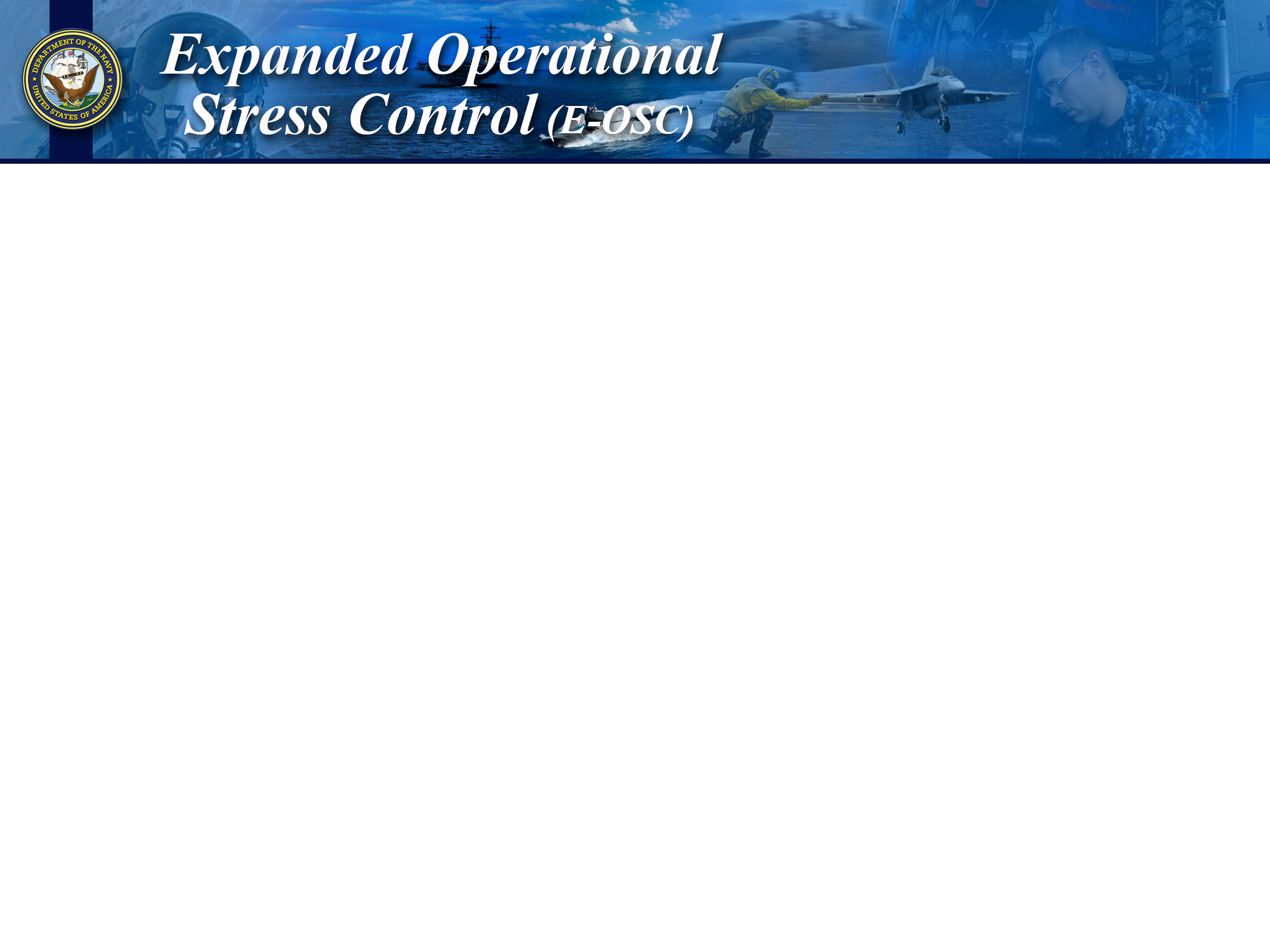 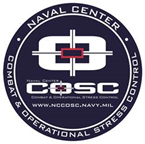 Physical or Emotional Hunger?
Coast Guard Operational 
                    Stress Control (CG -0SC )
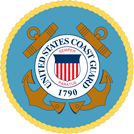 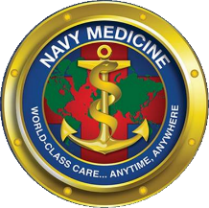 Negative emotions can lead to a feeling of emptiness or emotional void. Food fills that void temporarily, in the end your problems are still there! Ask yourself: Am I hungry enough to eat an apple? - if not, then you're probably not physically hungry!
[Speaker Notes: Physical or Emotional Hunger?

Discussion Questions:
-Have you ever ate something before not because you were hungry, but because it made you feel better?

Food determines how we feel - how we feel determines what we eat
 
Many people do not realize the difference between physical or emotional hunger. People sometimes eat because they are trying to soothe themselves or are bored, not because they are actually hungry. This can lead to over-eating and being overweight. Learning to tell the difference, and being willing to use other skills instead of emotional eating, can help increase optimal performance.
 
Physical Hunger:
Develops slowly over time
You desire a variety of food groups
You feel full and take it as a cue to stop eating
You have no negative feelings about eating

Emotional Hunger:
It comes about suddenly or abruptly
You crave only certain foods
You may binge on food and not feel a sensation of fullness 
You feel guilt or shame about eating

The Apple Test: To help determine if you are actually physically hungry, ask yourself “Would I eat an apple right now?” Most people need to be hungry to want an apple, but you can substitute any food that works for you (chicken, salad, etc). If we are craving a specific food, such as carbs or candy, we are likely not physically hungry. Ask yourself: Am I hungry enough to eat an apple? If not, you’re probably not physically hungry!]
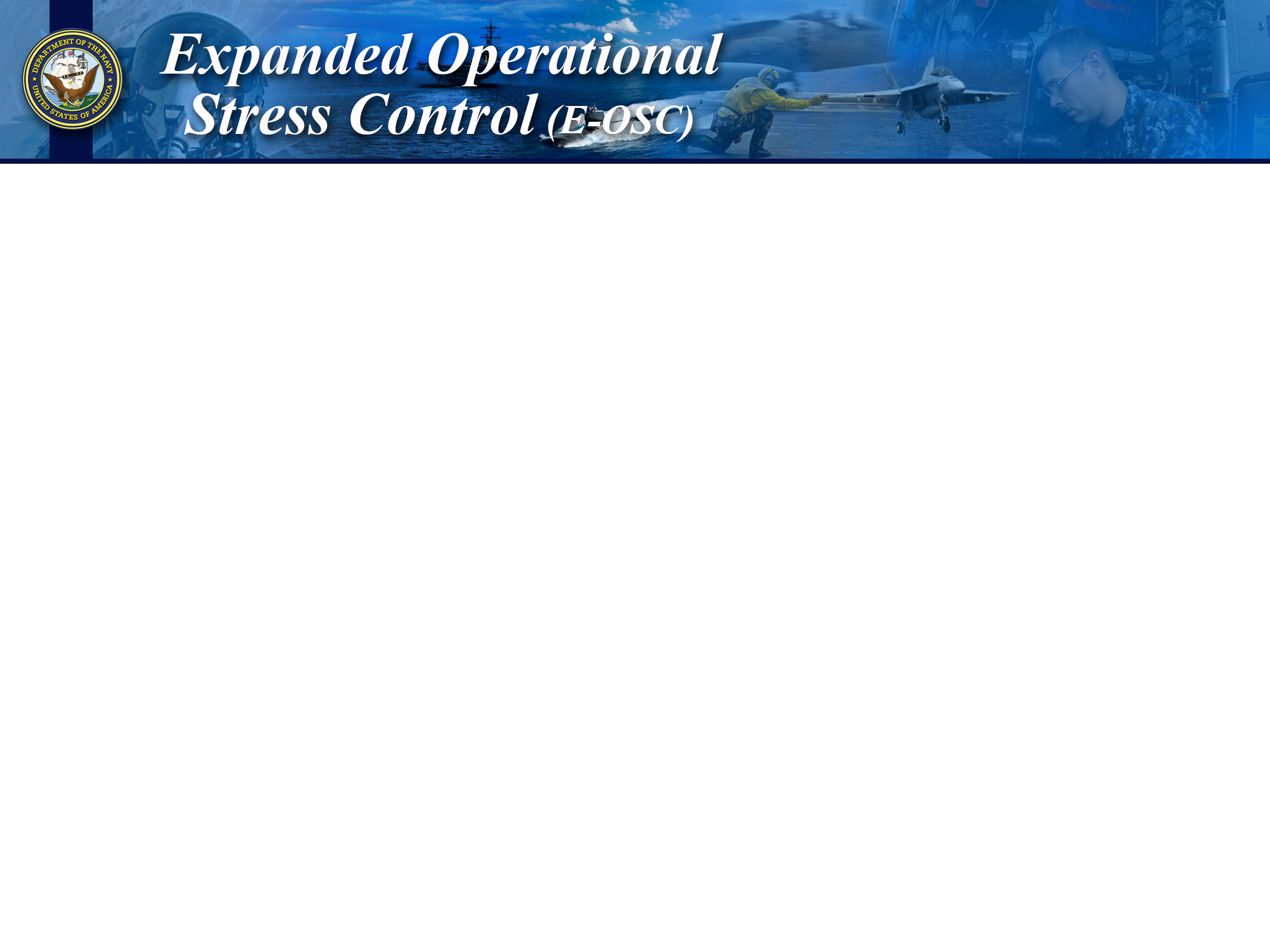 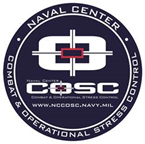 Eat Smarter
Coast Guard Operational 
                   Stress Control (CG -0SC )
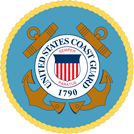 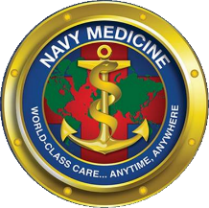 [Speaker Notes: Eat Smarter

Eat mindfully! Concentrate on eating, not watching TV, driving, or using your phone
Sit and eat with others - research shows families who eat dinner at the table, eat less and are a healthier weight (Larson et al., 2007)
Stock up on fruits, vegetables and proteins. Avoid processed foods & foods with added sugar (check the labels!)
Learn how to cook – gives more control over the ingredients
Only eat when you are hungry – don’t use food to cope with problems or eat because you are bored
Work on positive self-talk
Pay attention to portion size
Eat a healthy diet to stay full and satisfied. Avoid strict diets with lots of rules which may set you up for failure and frustration
APPS: MyFitnessPal, Fooducate, Lifesum, Navy Operational Fitness & Fueling System]
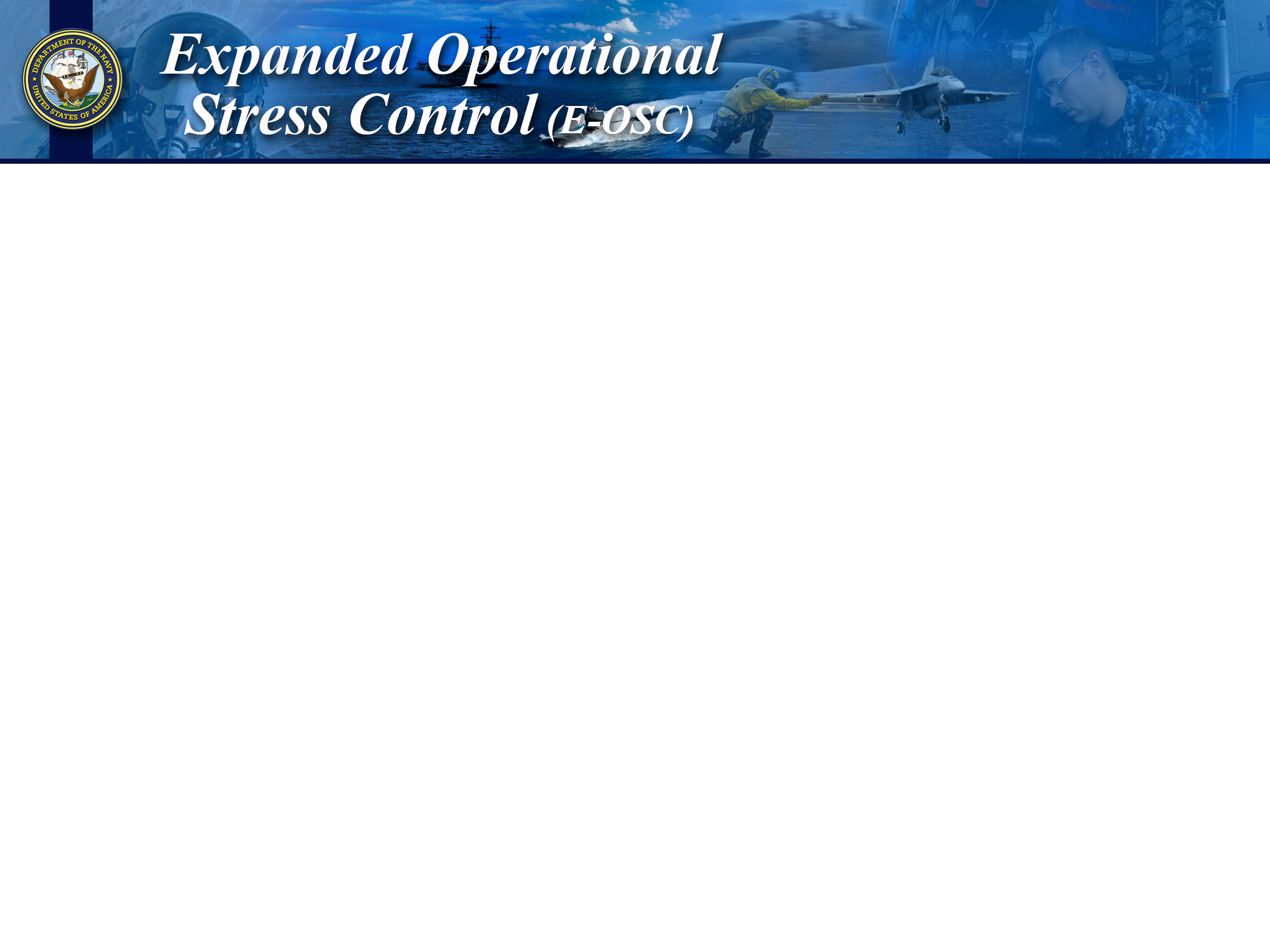 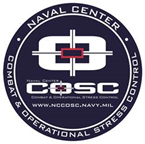 Physical Fitness
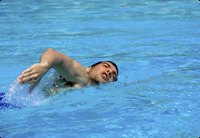 Coast Guard Operational 
                 Stress Control (CG -0SC )
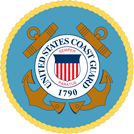 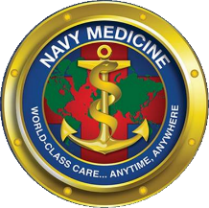 Improves coping and problem-solving skills
Strengthens performance
More alert and productive
Ability to think and process information - ACT in response to thoughts and feeling, not REACT
Handle stress better
Sleep better
Improves self-esteem
Improves stamina
Improves physical health
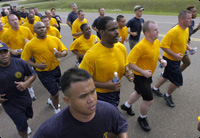 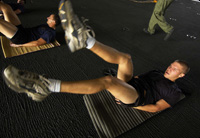 [Speaker Notes: Physical Fitness

Discussion Questions
-How do you feel when you are at your optimal fitness level?
-What are some activities you do to get physically fit?

Losing or maintaining weight is not the ONLY reason we should exercise more.
 
Physical activity helps you feel alive.
 
Exercise helps make you more resilient, able to tolerate high stressors, recover, and grow from them- exercise is great medicine.

Physical Fitness:
Improve coping and problem solving skills
Strengthen performance
More alert and productive
Think and process information - ACT in response to thoughts and feeling, not REACT
Handle stress better
Sleep better
Improve self-esteem
Improve stamina]
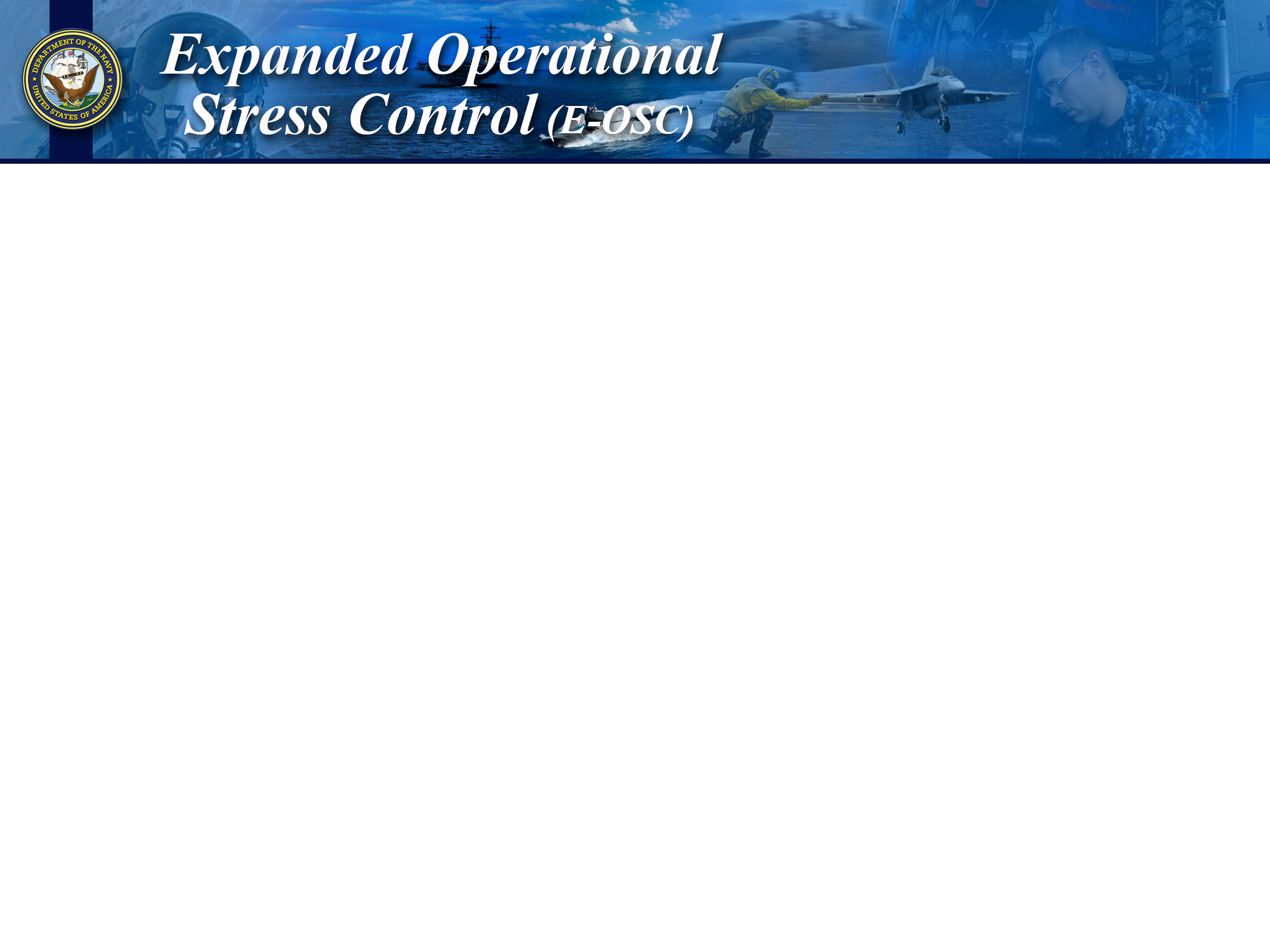 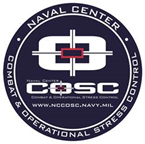 Maintaining Your Physical Fitness
Coast Guard Operational 
                   Stress Control (CG -0SC )
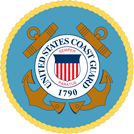 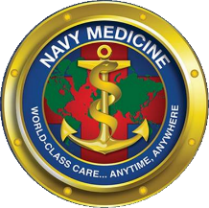 [Speaker Notes: Maintain Your Physical Fitness 

Discussion Questions
-What are some thing you do to maintain your physical fitness?

Using effective goal setting – SMART Goals (Specific, Measurable, Achievable, Time-limited)
Make a commitment to value self-care
Establish a regular exercise routine, year round, not just during PRT cycles, that includes a well-rounded fitness program (cardio, strength training, recovery)
Exercise with a friend, family member and/or shipmate
Identifying and using non-food coping skills
Set aside time to prepare meals and exercise
Be gentle on yourself!]
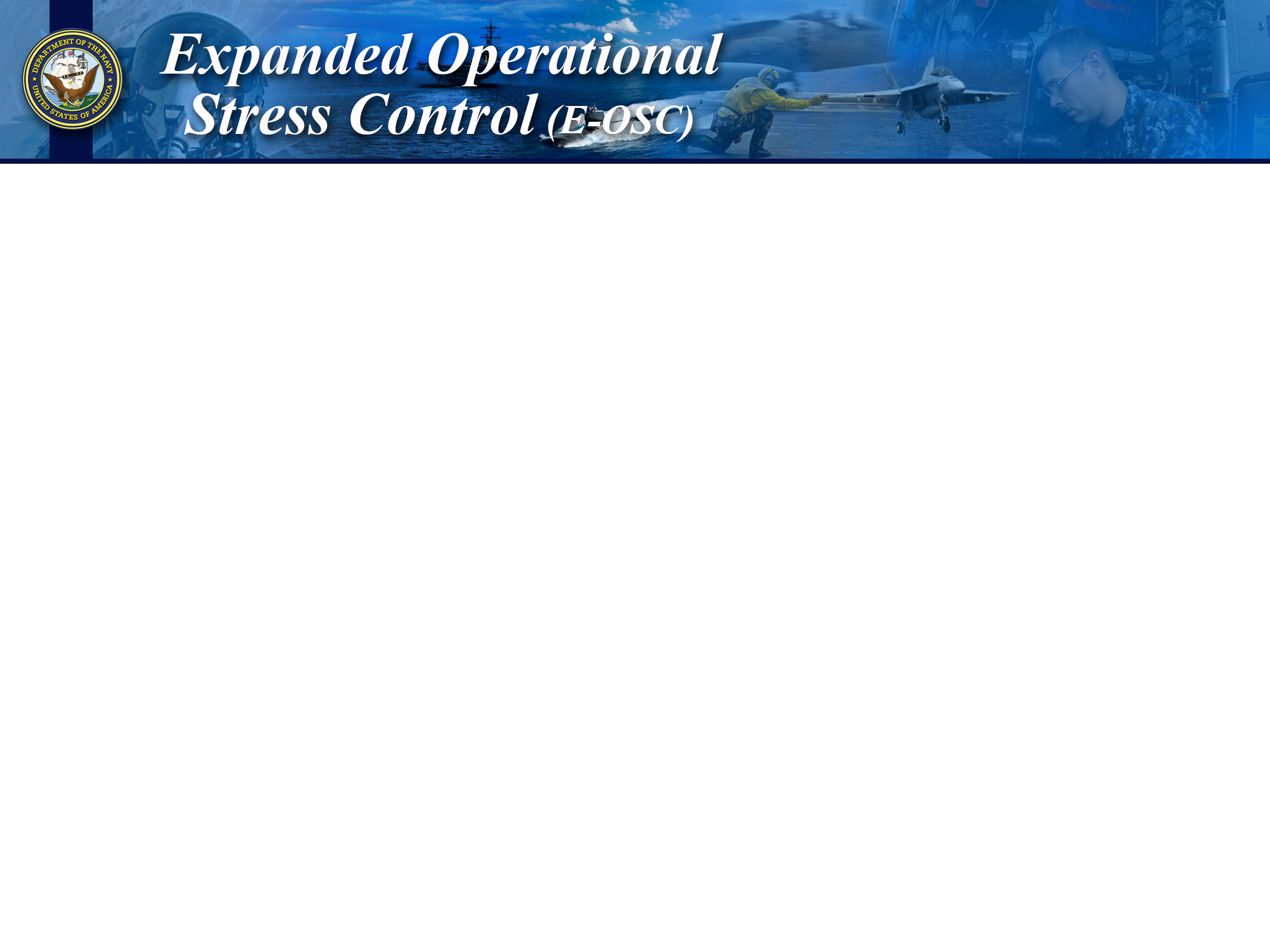 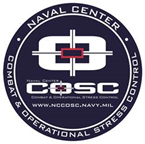 Coast Guard Operational 
                   Stress Control (CG -0SC )
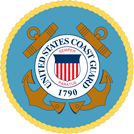 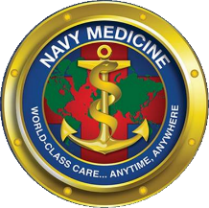 Exercise: SMART Goals
Click to add text
[Speaker Notes: Exercise: SMART Goals

One way to deal effectively with stress is to take time to reflect on the outcome you hope to achieve, and then set specific goals that can help move you toward that desirable outcome. Goals are a common way to track progress towards goals. Setting Goals that are aligned with your personal values can help you to set realistic goals and stay motivated in the face of obstacles.

Directions: 
Ask participants to review the worksheet and think of one problem or goal to work on over the next few weeks or months. Goals may be MAINTENANCE goals or GROWTH goals. Those who currently have minimal stressors may choose MAINTENANCE goals, while those who have minimal coping strategies may choose GROWTH goals.

Follow up with a brief discussion about the importance of having several specific, values-driven, goal-directed “backup plans” in place. And, how the use of problem solving can make them more likely to succeed in reaching their goals.
 
SPECIFIC: Be extremely clear about what you want to achieve. When and where will you begin working toward this goal? Who and what will be involved?

MEASUREABLE: How will you know when you have achieved your goal? What will be different from before? What will you have started or stopped doing?

ADAPTIVE: Is this goal going to help you move in a valued direction? Will it improve, enrich, or enhance your quality of life? Will the goal help you achieve a sense of meaning or is it based on rigid rules, a desire to please others, or an attempt to avoid pain.

REALISTIC & RESOURCED: Make sure you are not setting yourself up for failure by setting goals that are too high, or unattainable. Celebrate small successes, and give yourself room for setbacks since these are perfectly normal. Is your goal realistic with the resources you have available? Are there any resources that you need to get before you can, or that will help you achieve your goal? How accessible and reliable are these resources? Do you have a back-up plan if you run into problems?

TIME-LIMITED: Set a reasonable time limit to achieve your goal such as 1 week, 1 month, 6 months, or 1 year. Consider breaking it into smaller steps, and check in regularly on your progress

Time Allotted:  10 minutes
 
Discussion Question: 
-Do you know what a SMART goal is?
-Can the use of problem solving make you more likely to succeed in reaching your goals?]
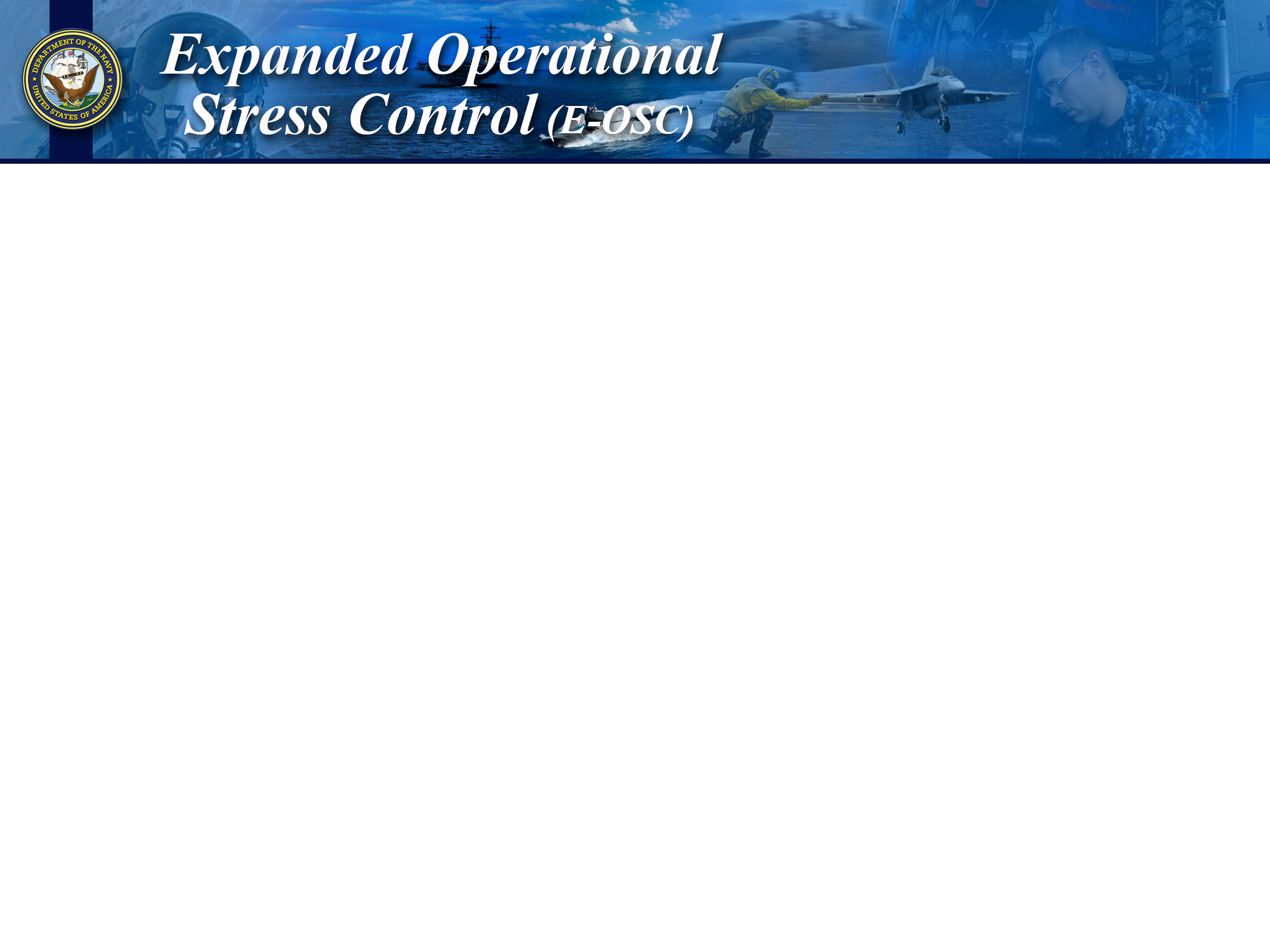 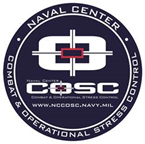 Resources
Coast Guard Operational 
                   Stress Control (CG -0SC )
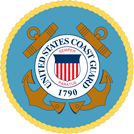 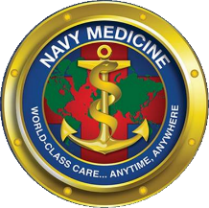 Human Performance Resource Center

Navy Operations Fitness and Fueling Series

Recruit training instructor cards   

CG Health Promotion Resources 

CG-SUPRT 1-855-247-8778 ask for Health Coaching
[Speaker Notes: Human Performance Resource Center  HPRC – The military’s source for fitness, wellness, and performance nutrition (hprc-online.org)]